МИНИСТЕРСТВО ПО ИНВЕСТИЦИЯМ И РАЗВИТИЮ РЕСПУБЛИКИ КАЗАХСТАН
Шаг 74  Программы Президента Республики Казахстан от 20 мая 2015 года «План нации - 100 конкретных шагов»:
Повышение прозрачности и предсказуемости сферы недропользования через ВНЕДРЕНИЕ МЕЖДУНАРОДНОЙ СИСТЕМЫ СТАНДАРТОВ ОТЧЕТНОСТИ ПО ЗАПАСАМ ПОЛЕЗНЫХ ИСКОПАЕМЫХ CRIRSCO и углеводородного сырья
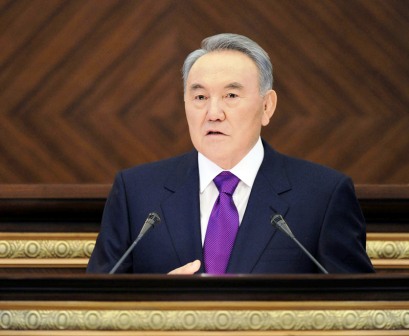 Слайд 1
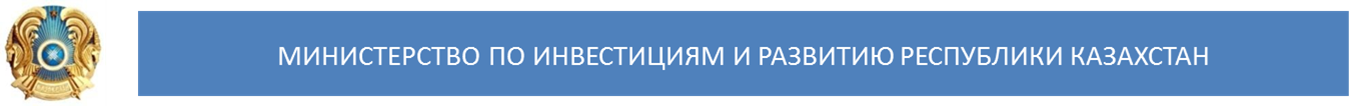 В соответствии с требованиями CRIRSCO созданы:
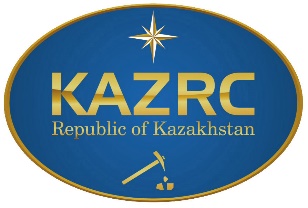 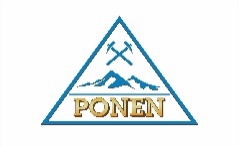 Казахстанская Ассоциация публичной отчетности о результатах геологоразведочных работ, Минеральных Ресурсах и Минеральных Запасах
Профессиональное объединение независимых экспертов в недропользовании
Слайд 2
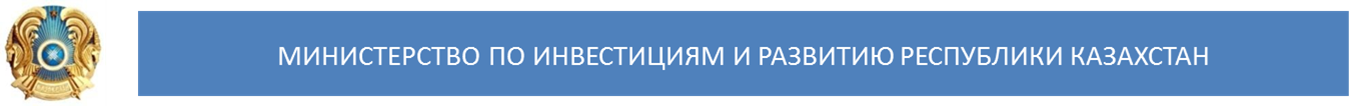 Разработаны все необходимые нормативно-технические документы
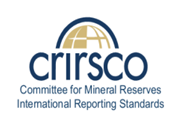 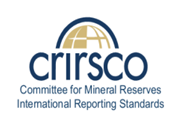 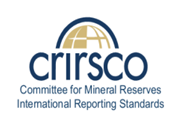 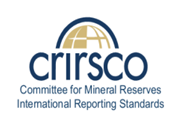 «Порядок привлечения независимых экспертов и экспертных групп, проведение независимой экспертизы недр и оплата их услуг»
Руководство по Гармонизации стандартов отчетности Казахстана с международными стандартами по системе CRIRSCO
Кодекс стандартов публичной отчетности о результатах геологоразведочных работ, минеральных ресурсах и минеральных запасах (Кодекс KAZRC)
Кодекс «Профессиональная этика эксперта»
Слайд 3
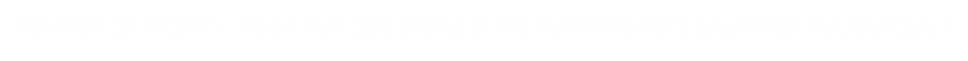 Ассоциация  KAZRC  стала 10 членом CRIRSCO
14 июня 2016 года CRIRSCO принял кодекс KAZRC              в семейство международных стандартов
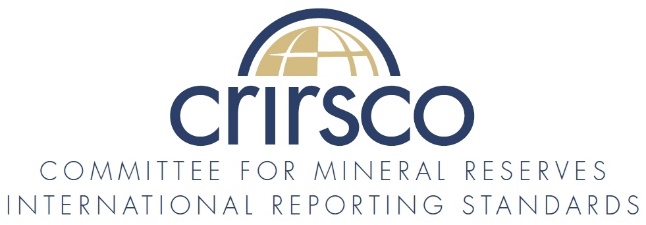 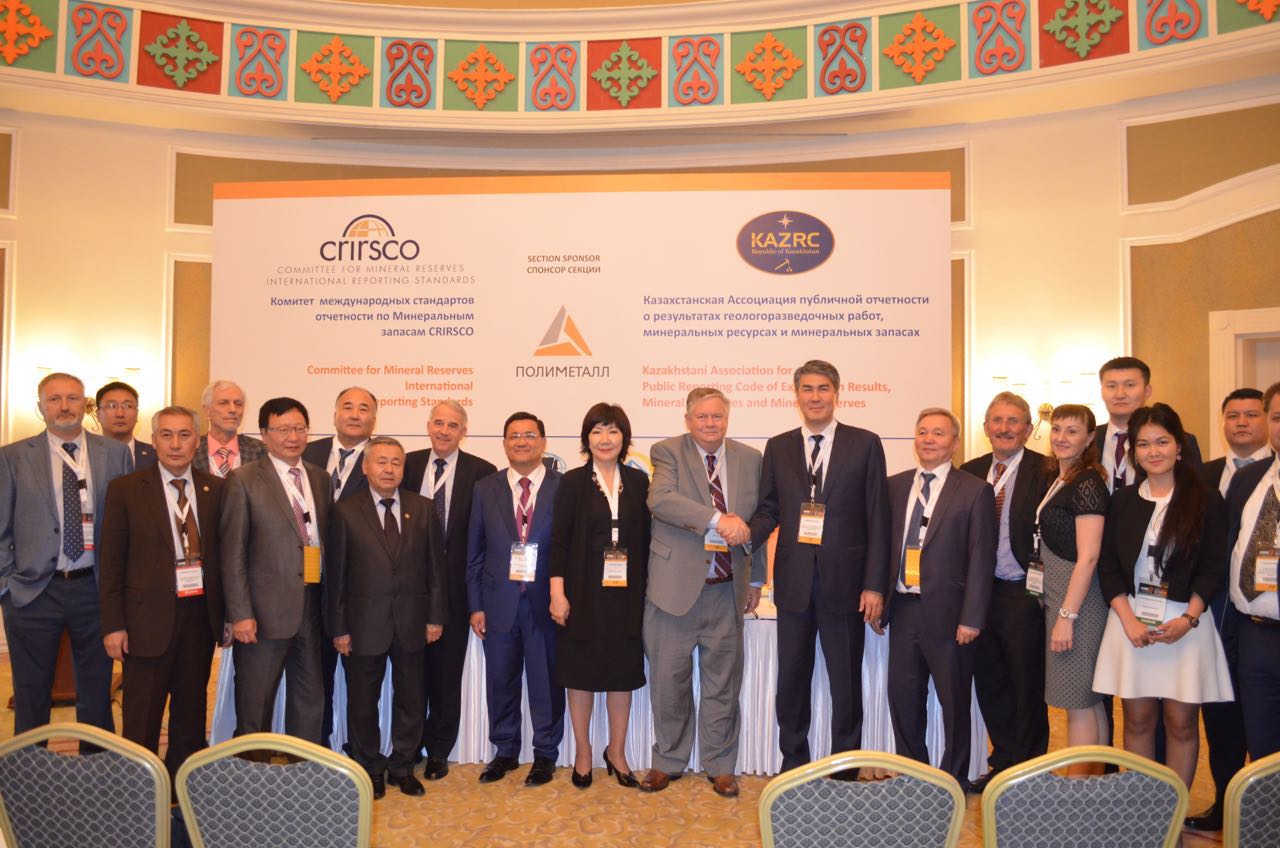 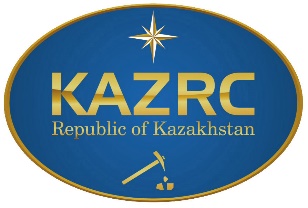 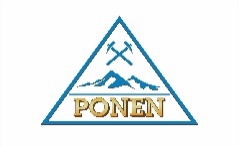 Слайд 4
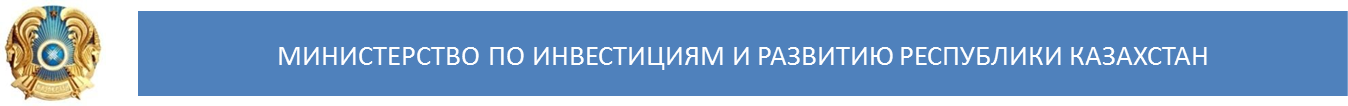 Переход на международную систему стандартов отчетности будет осуществлен после утверждения и ввода в действие 
Кодекса «О недрах и недропользовании».
KAZRC/CRIRSCO:
ГКЗ РК – по действующим контрактам
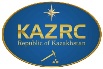 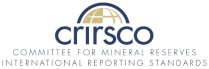 SPE-PRMS:
Слайд 5
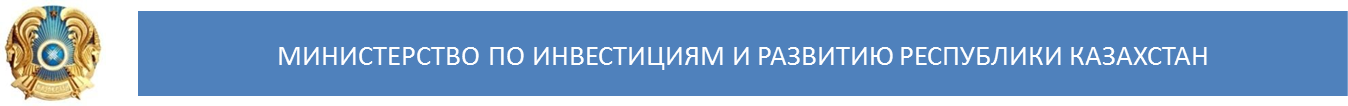 СПАСИБО ЗА ВНИМАНИЕ!